بسم الله الرحمن الرحیم
تاریخچه و سیر تحول حسابداری
ارائه دهنده :  یـادگار مـروتـی - آذر 1396
هفته پژوهش گرامی باد
www.irhesabdaran.ir
1
مراحل تکامل حسابداری
قرن 14-دفترداری دو طرفه
1
2
قرن 19- انقلاب صنعتی
3
قرن 20- اوج پیشرفت حسابداری
www.irhesabdaran.ir
2
قرن 14

جرقه ای برای ایجاد سیستم

 حسابداری نوین
www.irhesabdaran.ir
3
سیستم ثبت حسابداری دو طرفه
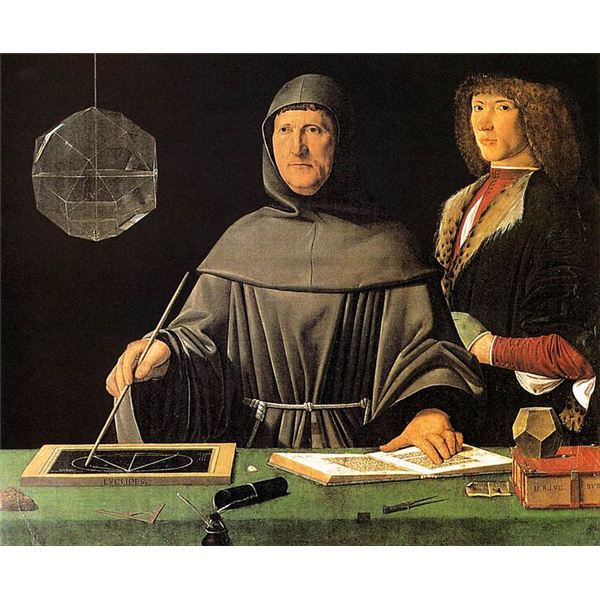 لوکا پاچیولی
پدر حسابداری
4
فرا لوکا پاچیولی
1- در سال 1445 میلادی در ونیز ایتالیا متولد شد . 
2- ریاضیدان و راهب فرقه فرانسیسکن بود .
3- سیستم حسابداری دو طرفه (دو بل) را تدوین کرد .
4- او را پدر حسابداری می نامند .
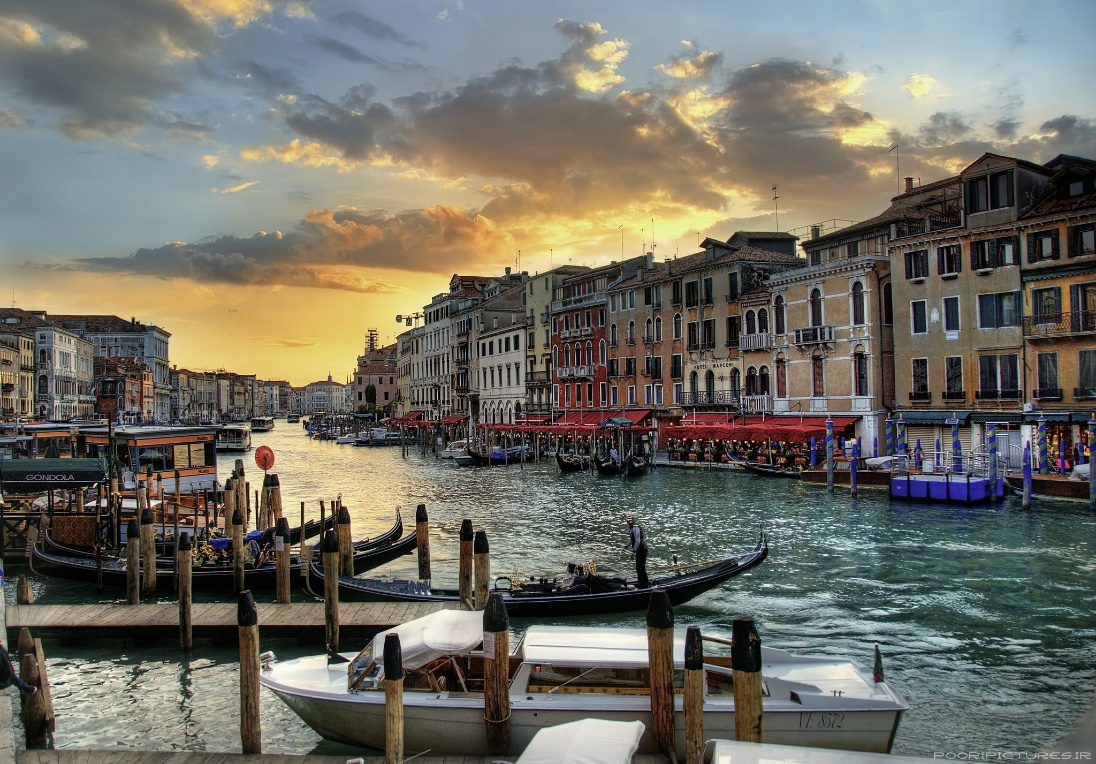 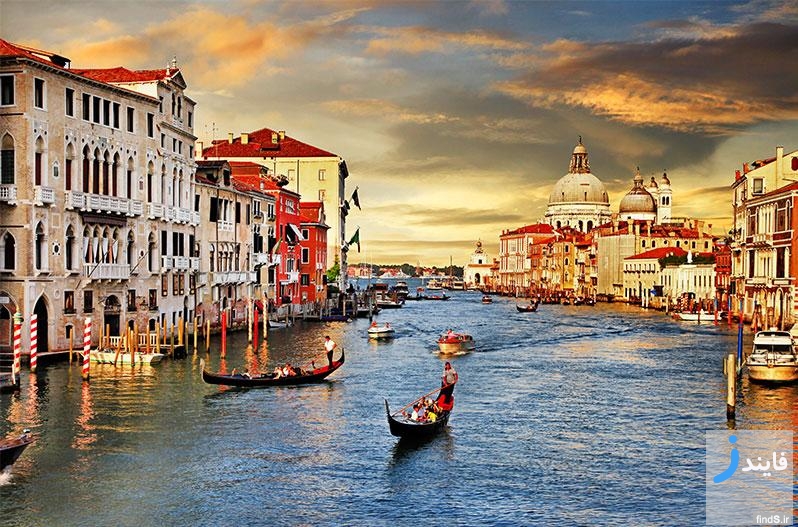 5
مفهوم اصلی فن دفترداری دو طرفه
گمان می رود که کاربرد قاعده جمع وخرج در مورد حساب صندوق نخستین گام در راه پیدایش سیستم نوین بوده باشد .
دریافت پول از یک بدهکار دو ثبت را ضروری می سازد، جنبه دریافت پول که باید در حساب صندوق ثبت شود و جنبه پرداخت پول که باید در حساب شخصی پرداخت کننده پول ثبت گردد.
این قاعده در مورد حسابهای مشتریان نیز بکار می رفت و آنان در ازای وجوهی که قرض می گرفتند و یا کالایی که به نسیه می خریدند بدهکار و در مقابل وجوهی که می پرداختند بستانکار می شدند و بدین ترتیب مانده حساب آنها معین می شد.
6
نتایج بکارگیری فن دفترداری دو طرفه
حسابداری جنسی با نگهداری حسابی جداگانه برای هر محموله از کالای خریداری شده آغاز گردید و هر حساب در ازای خرید یک محموله کالا بدهکار و در مقابل حساب فروشنده یا حساب نقد بستانکار می شد .
با فروش هر مقدار از کالای یک محموله، حساب مربوطه بستانکار و در مقابل حساب مشتری یا حساب نقد، بدهکار می گردید تا این که تمامی اجناس یک محموله به فروش برسد.
این کار یعنی بدهکار کردن حساب هر محموله از کالای خریداری شده به قیمت خرید و بستانکار کردن آن به قیمت فروش معمولا تفاوتی را ایجاد می کرد که به حساب سود و زیان نقل می شد.
7
در اوایل قرن چهاردهم دو اصطلاح بدهکار و بستانکار ، یعنی دو واژه ایتالیایی دادن(dare) و گرفتن(avere) کاملا متداول گردید.
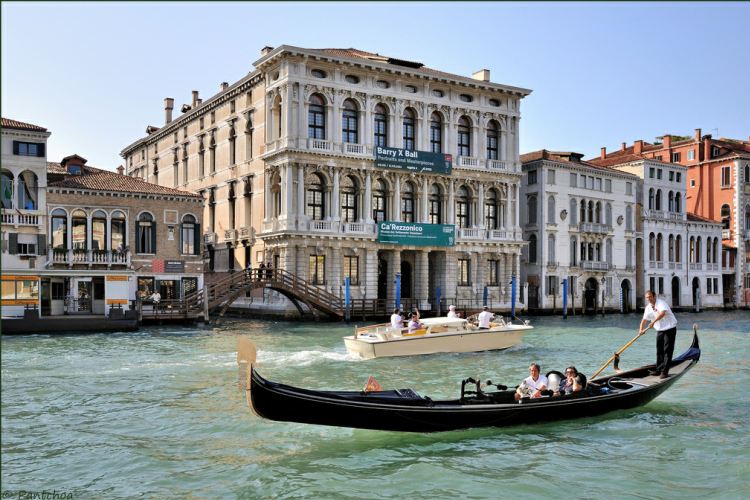 ونیز شهر روی آب
8
کتاب لوکا پاچیولی
1- پاچیولی کشیشی بود که در دانشگاههای جمهوریهای پروجا، ناپل، پیزا و فلورانس ریاضیات تدریس می کرد .

2- در سال 1494 با همکاری دوستش لئوناردو داوینچی کتابی تحت عنوان «کلیات حساب ، هندسه و اصول نسبت ها»  را تألیف کرد .

3- در یک فصل از این کتاب با عنوان «ویژگی های محاسبه و ثبت» به موضوع دفترداری دو طرفه پرداخته شده است. این کتاب نخستین توصیف مدون از سیستم حسابداری دوطرفه است. در این بخش از کتاب، پاچیولی با استفاده از منابع و روشهای موجود سه دفتر اصلی حساب را به ترتیب زیر تشریح می کند:
9
دفتر باطله (Waste Book)
خلاصه معاملات تاجر به ترتیب تاریخ وقوع در آن ثبت می شد.
دفتر روزنامه(Journal)
در آن مطالب دفتر باطله تلخیص و بر حسب بدهکار و بستانکار ثبت می گردید.
دفتر کل(Ledger)
حاوی حسابهای واقعی که ثبتهای دفتر روزنامه به آن نقل می گردید.
10
توصیه پاچیولی به حسابداران
1- پیش از برابر شدن ستون بدهکار و بستانکار شب به خواب نروند. 

2- برای درستی دفاتر حسابداری در پایان سال مالی تراز آزمایشی تهیه شود.


3- پاچیولی در کتاب‌اش بستن حسابها در پایان سال مالی را تشریح می‌کند.
11
اصول کتاب پاچیولی
1- استفاده از پول بعنوان مقیاس مشترک.

2- لزوم تاریخ گذاری معاملات.

3- عطف متقابل دفاتر به یکدیگر.

4- لزوم موازنه کردن حسابها.

5- طرز بستن حسابها .
12
مواردی که در کتاب پاچیولی بحث نشده
1- دوره مالی، تهیه تراز آزمایشی، تهیه صورت سود و زیان، بستن حساب سود و زیان به حساب سرمایه و تهیه ترازنامه .

2- بین اموال شخصی تاجر و اموال تجارتخانه تمایزی نگذاشته .

3- نگهداری حساب داراییهای ثابت .
13
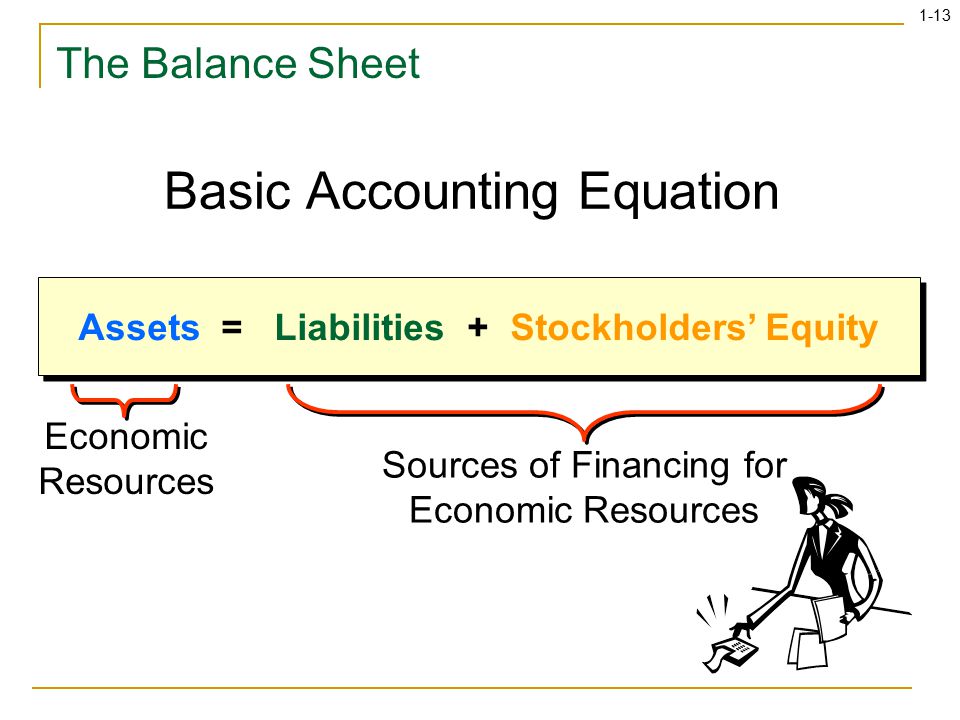 14
تجزیه و تحلیل آثار مالی معاملات امروزه
بررسی اثر یک معامله بر روی اجزای اصلی معادله حسابداری
سرمایه
بدهی
دارایی
+
=
مثال
+
خرید ساختمان بطور نسیه
+
1
-
2
-
پرداخت یک بدهی
خرید زمین بطور نقد
0
0
3
By Yadgar morvati
15
چراعناصر اصلی سیستم دفترداری دوطرفه همچنان بدون تغییر باقی مانده است؟
1- سادگی اصول
2- انعطاف پذیری و قابلیت آنن در ثبت
3- انتقال و گزارش اطلاعات بسیار متنوع، در قالب صورتهای مالی قابل رسیدگی
16
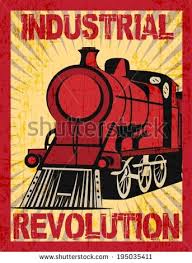 17
قرن 19

شروع انقلاب صنعتی

دومین نقطه عطف در حیات حسابداری جرقه ای برای شکل گیری حسابداری نوین
چرا انقلاب صنعتی در انگلستان روی داد ؟
1- اختراعات جدید

2-زغال سنگ

3- آبراه

4- پول

5- بازار مناسب 

6- کشاورزی پیشرفته
18
www.irhesabdaran.ir
آثار انقلاب صنعتی بر حسابداری
1- ایجاد شرکتهای سهامی بزرگ و کوچک و زوال صنایع دستی, روستایی و خانگی

2- تفکیک مالکیت از مدیریت شرکت

3- ایجاد رقابت میان شرکتها برای فروش محصولات.

4- بوجود آمدن حسابداری صنعتی.

5- ایجاد بازارهای سرمایه (بورس اوراق بهادار)

6- بوجود آمدن حرفه حسابرسی
By Yadgar morvati
19
قرن 20

تشکیل انجمن های حرفه ای حسابداری و تدوین استاندارد

ظهور آمریکا درعرصه حسابداری
20
سیر تکاملی چارچوب نظری و سیاستگذاری حسابداری در آمریکا
شامل 4 دوره به شرح زیر می باشد :

1- دوره بازار آزاد

2- دوره شکل گیری

3- دوره پس از جنگ جهانی دوم

4- دوره مدرن
دوره قبل از تدوین استاندارد های حسابداری
دوره بعداز تدوین استاندارد های حسابداری
21
دوره بازار آزاد
این دوره تا قبل از سال 1930 را در بر می گیرد و دارای ویژگی های زیر بود :

1- استاندارد حسابداری وجود نداشت

2- شرکتها اطلاعات را افشا نمی کردند و اگر هم افشا می کردند با رویه حسابداری بود که خودشان انتخاب می کردند .

3- رویه های حسابداری مورد استفاده شرکتها عمدتاً محرمانه بود .

4- قابلیت مقایسه کمی بین رویه های حسابداری مورد استفاده شرکتها وجود داشت

5- بیشتر استفاده کنندگان از اطلاعات حسابداری بانکداران و اعتباردهنگان بودند .
By Yadgar morvati
22
دوره شکل گیری
این دوره تا قبل از سال 1930  تا سال 1946 را در بر می گیرد ، مهمترین رخدادهای این دوران  عبارت بود از :

1- سال 1930
انجمن حسابداری رسمی آمریکا (AICPA) تلاش مشترکی را با بورس نیویورک آغاز کرد که منجر به تدوین 5 اصل فراگیر شد .

2-سال 1934
کنکره آمریکا کمیسیون بورس و اوراق بهادار (SEC) را تشکیل داد ، این کمیسیون ابتدا وظیفه تدوین استاندارد را به حرفه حسابداری واگذار کرد و خود نقش نظارتی و هماهنگ کننده داشت .

3- سال 1936
انجمن حسابدارا رسمی آمریکا ، کمیته رویه های حسابداری (CAP) را به منظور تدوین استانداردهای حسابداری ایجاد کرد که اولین نهاد تدوین کننده استانداردهای حسابداری درآمریکا به شمار می رود .
23
دوره مدرن
1- این دوره از سال 1959 تا الان را در بر می گیرد .

2- از میان این چهار دوره ، دوره مدرن از همه مهمتر می باشد .

2- در این دوره مطالعات ، تحقیقات و تلاش زیادی انجام گرفت .

3- در سال 1959 با شروع این دوران APB کار خود را آغاز کرد .

4- در این دوران APB ، مطالعات تحقیت حسابداری (ARSها) و بیانیه شماره 4 ((APB4
را منتشر کرد .

5- در سال 1973 AICPA دو گروه تحقیقاتی به نامهای کمیته ویت و کمیته تروبلاد را تشکیل داد .
24
نهادهای تدوین کننده استانداردهای حسابداری در آمریکا
1- اولین نهاد
CAP
2- دومین نهاد
APB
3- سومین نهاد
FASB
www.irhesabdaran.ir
25
کمیته های AICPA
CAP
1- کمیته رویه های حسابداری
2- هیات اصول حسابداری
APB
www.irhesabdaran.ir
26
کمیته ها و انجمن های حرفه ای آمریکا
مهمترین کمیته ها و انجمن های حرفه ای آمریکا به شرح می باشد که نقش هریک جداگانه بررسی می شود :

1- AICPA
2-SEC
3- CAP
4- APB
5- FASB
6- AAA
www.irhesabdaran.ir
27
American Institution Certified Public Accountants
AICPA
انجمن حسابداران رسمی آمریکا
1- در سال 1930 تلاش مشترکی را با بورس نیویورک آغاز کرد که منجر به تدوین 5 اصل فرا گیر شد .

2- دارای 2 کمیته برای تدوین استاندارد بود ، یکی CAP و دیگری  APB  .

3- دارای 2 کمیته برای انجام مطاله و تحقیقات بود که عبارت بودند از : کمیته ویت  و کمیته تروبلاد .
By Yadgar morvati
28
SEC
Securities And Exchange Commission
کمیسیون بورس و اوراق بهادار
1- در سال 1934 توسط کنگره آمریکا تشکیل شد .

2- یک نهاد دولتی می باشد .     

3- بعد از بحران مالی سال 1929 به فکر تشکیل آن افتادند .

4- در ابتدا تدوین استاندارد های حسابداری را به حرفه حسابداری واگذار کرد و خود                 نقش نظارتی و هماهنگ کننده داشت .
www.irhesabdaran.ir
29
CAP
Committee On Accounting Procedure
کمیته رویه های حسابداری
1- یکی از کمیته های AICPA  می باشد.

2- در سال 1936 ایجاد شد .

3- اولین نهاد تدوین کننده استاندارد های حسابداری در آمریکا می باشد .   
4- دستاورد مهمی را عاید حسابداری نکرد .
5- در سال 1959 منحل شد و جای خود را به APB  داد .
30
APB
Accounting Principles Board
هیأت اصول حسابداری
1- دومین کمیته های AICPA  می باشد.

2- در سال 1959 و بعد از انحلال CAP ایجاد شد .
By Yadgar morvati
31
FASB
Financial Accounting Standards Board
هیأت استانداردهای حسابداری مالی
1- یک گروه با بخش نیمه خصوصی است .

2- سومین نهاد تدوین کننده استانداردهای حسابداری می باشد .

3- مستقل از AICPA می باشد .

4- چارچوب نظری FASB نسبت به تلاشهای APB با موفقیت بیشتری همراه بود .
32
American Accounting Association
AAA
انجمن حسابداری آمریکا
1- سازمانی است متشکل از اساتید حسابداری ، دیگر اشخاص و گروه های ذینفع .

2- هدف آن بهبود و ارتقای کیفیت حسابداری از نظر تئوری و عمل می باشد .

3- تلاش این انجمن تدوین چارچوب نظری بر اساس روش استقرایی بود ولی به تدریج روش قیاسی           هم پذیرفته شد.

4- چارچوب نظری FASB نسبت به تلاشهای APB با موفقیت بیشتری همراه بود . 
5- دو بیانیه مهم منتشر کرد :
بیانیه تئوری بنیادی حسابداری در سال 1966
ASOBAT
33
بیانیه تئوری حسابداری و پذیرش آن در سال 1977
SATTA
مدل های حسابداری جهان
مدل کنتی نانتال
مدل آنگلو ساکسون
مدل آمریکای جنوبی
34
نوآوری در حسابداری
By Yadgar morvati
35
استفاده از سیستم کامپیوتر انقلابی دیگر در حسابداری
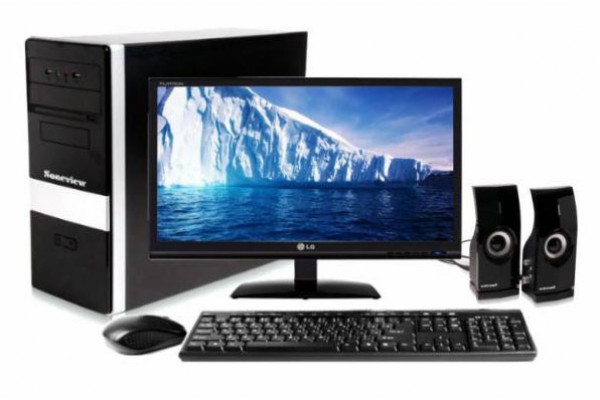 در نهایت در قرن بیستم استفاده از کامپیوتر باعث رشد سریع تر حسابداری شد و اعمالی که محاسبه آنها وقت زیادی نیاز داشت با استفاده از کامپیوتر خیلی سریع محاسبه و انجام می شد.
36
تعاریف مختلف از حسابداری
1-حسابداری هنراست. (کمیته واژه شناسی انجمن حسابداران رسمی آمریکا درسال 1953)

2- حسابداری یک فرایند است ، تعریف سنتی حسابداری(انجمن حسابداری آمریکا درسال1966)

3- حسابداری یک نوع فعالیت خدماتی است.(بیانیه شماره 4هیئت اصول حسابداری درسال1970)

4- حسابداری به عنوان یک ثبت تاریخی.
5- حسابداری به عنوان یک زبان(یوجی ایجیری).
6- حسابد اری به عنوان یک سیستم اطلاعاتی (تعریف نوین حسابداری) 
7- حسابداری به عنوان یک کالای اقتصادی
37
تعریف حسابداری بصورت فرآیندی
فرآیند حسابداری
1
2
3
4
5
6
جمع آوری مدارک اولیه معاملات
تجزیه و تحلیل
ثبت
طبقه بندی
تلخیص
تهیه گزارش
38
تعریف حسابداری بصورت سیستمی
اجزای سیستم حسابداری
ورودی
پردازش
خروجی
39
داده های مالی
انجام عملیات حسابداری
گزارشهای مالی
نحوه عمل سیستم حسابداری
عملیات حسابداری
داده های مالی
گزارشهای مالی
مثل صورتهای مالی
استخراج از اسناد مثبته
طبقه بندی
تجزیه و تحلیل
تلخیص
ثبت
By Yadgar morvati
40
نحوه عمل در سیستم حسابداری مکانیزه
1
2
3
4
5
6
جمع آوری مدارک اولیه معاملات
تجزیه و تحلیل
ثبت
طبقه بندی
تلخیص
تهیه گزارش
توسط کاربر با دست انجام می گیرد
توسط سیستم نرم افزار انجام می گیرد
41
استانداردهای بین المللی حسابداری
IFAS
هدف :یکسان سازی استانداردهای حسابداری میان کشورهای مختلف
By Yadgar morvati
42
IFAS
1- یک نهاد است که مسئولیت تدوین استانداردهای بین المللی حسابداری را بر عهده دارد.

2- مرکز آن در لندن است.



- هدف آن :

الف- یکسان سازی استانداردهای حسابداری میان کشورهای مختلف
ب- نزدیکتر کردن استانداردهای حسابداری آمریکا و انگلستان
www.irhesabdaran.ir
43
فایده و مزیت یکسان سازی (یک شکل کردن) استانداردهای حسابداری

امکان مقایسه کردن وضعیت مالی و نتایج عملیات شرکتها در هر گوشه از جهان
معایب یکسان سازی استانداردها

هر کشور برای خود ویژگیها و شرایط فرهنگی خاصی را دارد ، اینکه آیا همه کشورها می توانند با وجود این تفاوتها از یک استاندارد استفاده نمایند یا نه جای بحث دارد .
www.irhesabdaran.ir
44
با یک احساس ماندگار بمانید .
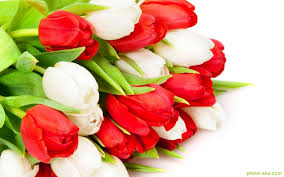 لطفا آی آر حسابداران را به دوستانتون معرفی کنید
45
www.irhesabdaran.ir